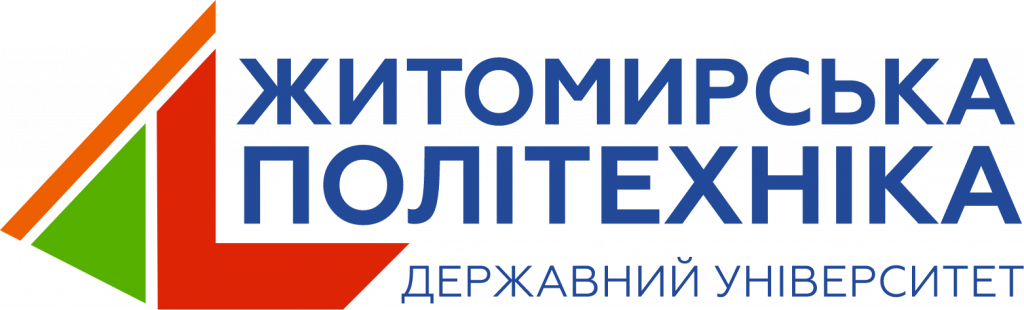 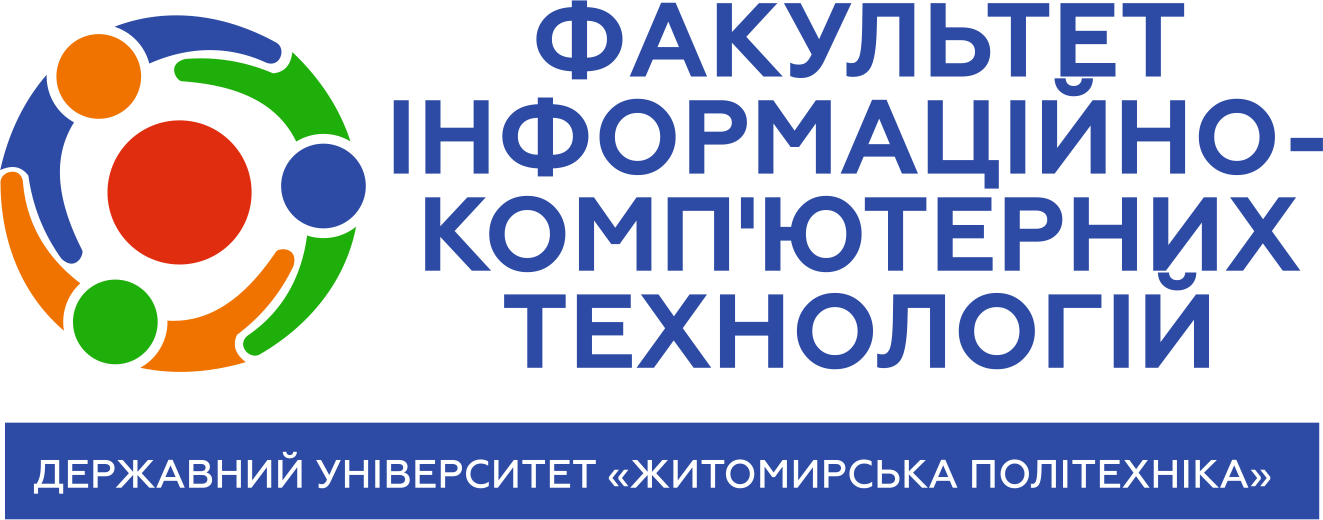 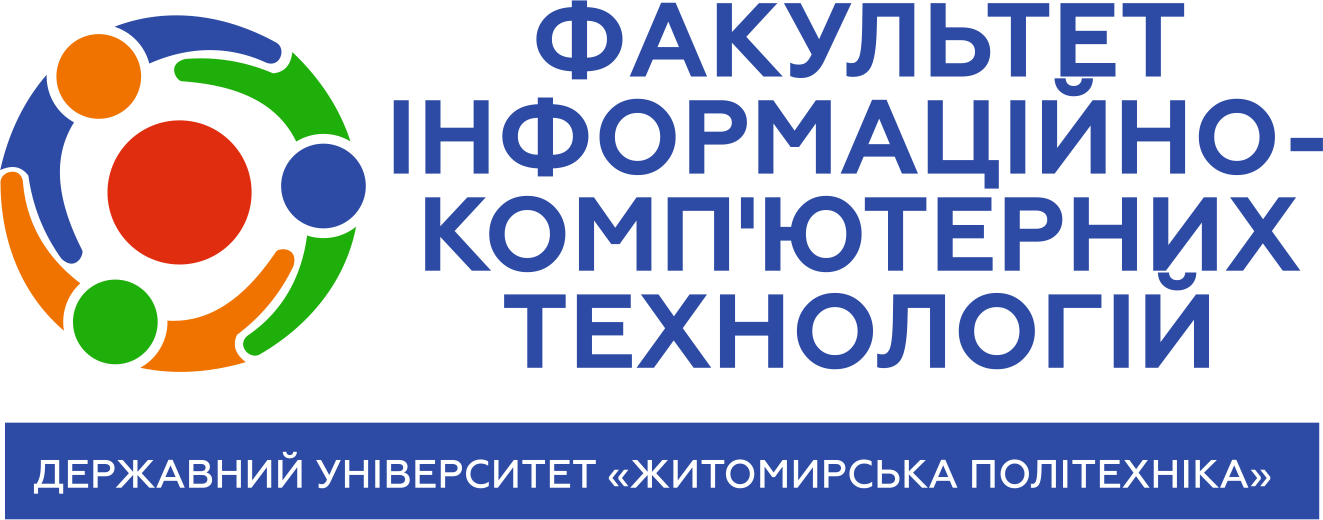 ASP.NET Core 5 / Лекція 02
Сервіси та Dependency Injection
Морозов Андрій Васильович, morozov@ztu.edu.ua
Сервіси та метод ConfigureServices
Dependency Injection (DI) або впровадження залежностей – механізм, який дозволяє зробити об’єкти додатку слабозв’язаними. Такі об’єкти зв’язуються між собою через абстракції (наприклад, через інтерфейси), що робить усю систему більш гнучкою, більш адаптованою та розширюваною.
Часто для встановлення залежностей у подібних системах використовуються спеціальні контейнери - IoC-контейнери (Inversion of Control)
ASP.NET Core 5 / Лекція 02 / Слайд 2
Залежність – це об’єкт від якого залежить інший об’єкт.
public class MyDependency
{
   public void WriteMessage(string message)
   {
       Console.WriteLine($"MyDependency.WriteMessage called. Message: {message}");
   }
}
public class IndexModel : PageModel
{
    private readonly MyDependency _dependency = new MyDependency();

    public void OnGet()
    {
        _dependency.WriteMessage("IndexModel.OnGet");
    }
}
ASP.NET Core 5 / Лекція 02 / Слайд 3
Dependency Injection вирішує проблему залежності шляхом:
- використання інтерфейсу або базового класу;
- реєстрації залежності в контейнері служби (ASP.NET Core має вбудований контейнер служб IServiceProvider);
- передачі служби в конструкторі класу. Фреймворк бере на себе відповідальність за створення екземпляра залежності та видалення його, коли він вже не потрібний буде.
ASP.NET Core 5 / Лекція 02 / Слайд 4
public interface IMyDependency
{
     void WriteMessage(string message);
}
public class MyDependency : IMyDependency
{
   public void WriteMessage(string message)
   {
       Console.WriteLine($"MyDependency.WriteMessage Message: {message}");
   }
}
public class Index2Model : PageModel {
        private readonly IMyDependency _myDependency;
        public Index2Model(IMyDependency myDependency) {
            _myDependency = myDependency;
        }
        public void OnGet()  {
            _myDependency.WriteMessage("Index2Model.OnGet");
        }
    }
ASP.NET Core 5 / Лекція 02 / Слайд 5
ASP.NET Core має вбудований контейнер впровадження залежностей, який представлений інтерфейсом IServiceProvider. А самі залежності називаються сервісами, тому контейнер називають провайдером сервісів.
Цей контейнер відповідає за співставлення залежностей з конкретними типами та за впровадження залежностей у різні об’єкти.
За встановлення сервісів у додатку відповідає метод ConfigureServices, оголошений у класі Startup:
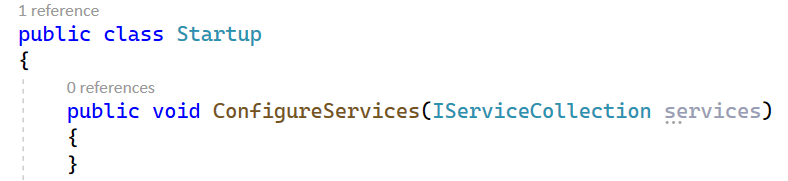 ASP.NET Core 5 / Лекція 02 / Слайд 6
Сервіси додаються у додаток через параметр IServiceCollection services.
Він місить ряд сервісів по замовчуванню. Як видно зі скріншоту, в колекції 90 сервісів, які можна використовувати у додатку:
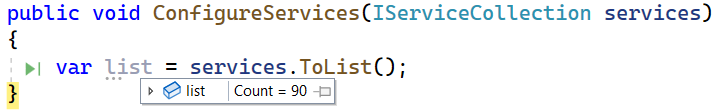 Ці сервіси можна використати у додатку.
Є ряд сервісів, які у додатку підключаються автоматично.
ASP.NET Core має ряд сервісів, які можна підключати при необхідності.
ASP.NET Core 5 / Лекція 02 / Слайд 7
Усі сервіси та компоненти middleware, які надає ASP.NET по замовчуванню, реєструються у додатку за допомогою методів розширення IServiceCollection, що мають форму:
AddНазваСервісу.
Наприклад:
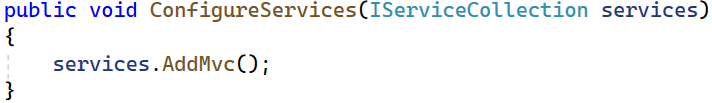 Метод AddMvc() додає у додаток сервіси MVC, завдяки чому їх можна використовувати у методі Configure().
ASP.NET Core 5 / Лекція 02 / Слайд 8
Методи розширення дозволяють додати нові методи у вже існуючий клас без створення похідного класу.
Це особливо корисно, коли є клас, але його код змінити ми не можемо.
public static class StringExtension {
    public static int WordCount(this string str, char c)
    {
        int counter = 0;
        for (int i = 0; i < str.Length; i++)
        {
            if (str[i] == c)
                counter++;
        }
        return counter;
    }
}
ASP.NET Core 5 / Лекція 02 / Слайд 9
class Program
{
    static void Main(string[] args)
    {
        string s = "Приклад рядка";
        char c = 'и';
        int i = s.WordCount(c);
        Console.WriteLine(i);

        Console.ReadLine();
    }
}
ASP.NET Core 5 / Лекція 02 / Слайд 10
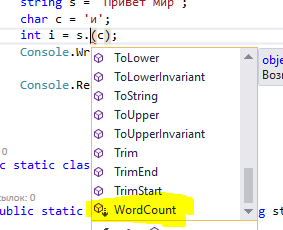 ASP.NET Core 5 / Лекція 02 / Слайд 11
public static class CommonUtil
{
       public static string ListToString(this IList list)
        {
            StringBuilder result = new StringBuilder("");
            if (list.Count > 0)
            {
                result.Append(list[0].ToString());
                for (int i = 1; i < list.Count; i++)
                    result.AppendFormat(", {0}", 
                       list[i].ToString());
            }
            return result.ToString();
        }
}
ASP.NET Core 5 / Лекція 02 / Слайд 12
Кожний сервіс у колекції IServiceCollection представляє об’єкт ServiceDescriptor, який містить інформацію про сервіс. Найбільш важливими є властивості:
ServiceType: тип сервісу;
ImplementationType: тип реаліазації сервісу;
Lifetime: життєвий цикл сервісу.
Наприклад, отримаємо усі сервіси, які додані у додаток:
ASP.NET Core 5 / Лекція 02 / Слайд 13
private IServiceCollection _services;
public void ConfigureServices(IServiceCollection services) {
            _services = services;
}
public void Configure(IApplicationBuilder app, IWebHostEnvironment env) {
  app.Run(async context => {
    var sb = new StringBuilder();
    sb.Append("<h1>Усі сервіси</h1>");
    sb.Append("<table border=\"1\">");
    sb.Append("<tr><th>Тип</th><th>Lifetime</th><th>Реалізація</th></tr>");
    foreach (var svc in _services) {
      sb.Append("<tr>");
      sb.Append($"<td>{svc.ServiceType.FullName}</td>");
      sb.Append($"<td>{svc.Lifetime}</td>");
      sb.Append($"<td>{svc.ImplementationType?.FullName}</td>");
      sb.Append("</tr>");
    }
    sb.Append("</table>");
    context.Response.ContentType = "text/html;charset=utf-8";
    await context.Response.WriteAsync(sb.ToString());
  });
}
ASP.NET Core 5 / Лекція 02 / Слайд 14
Результат:
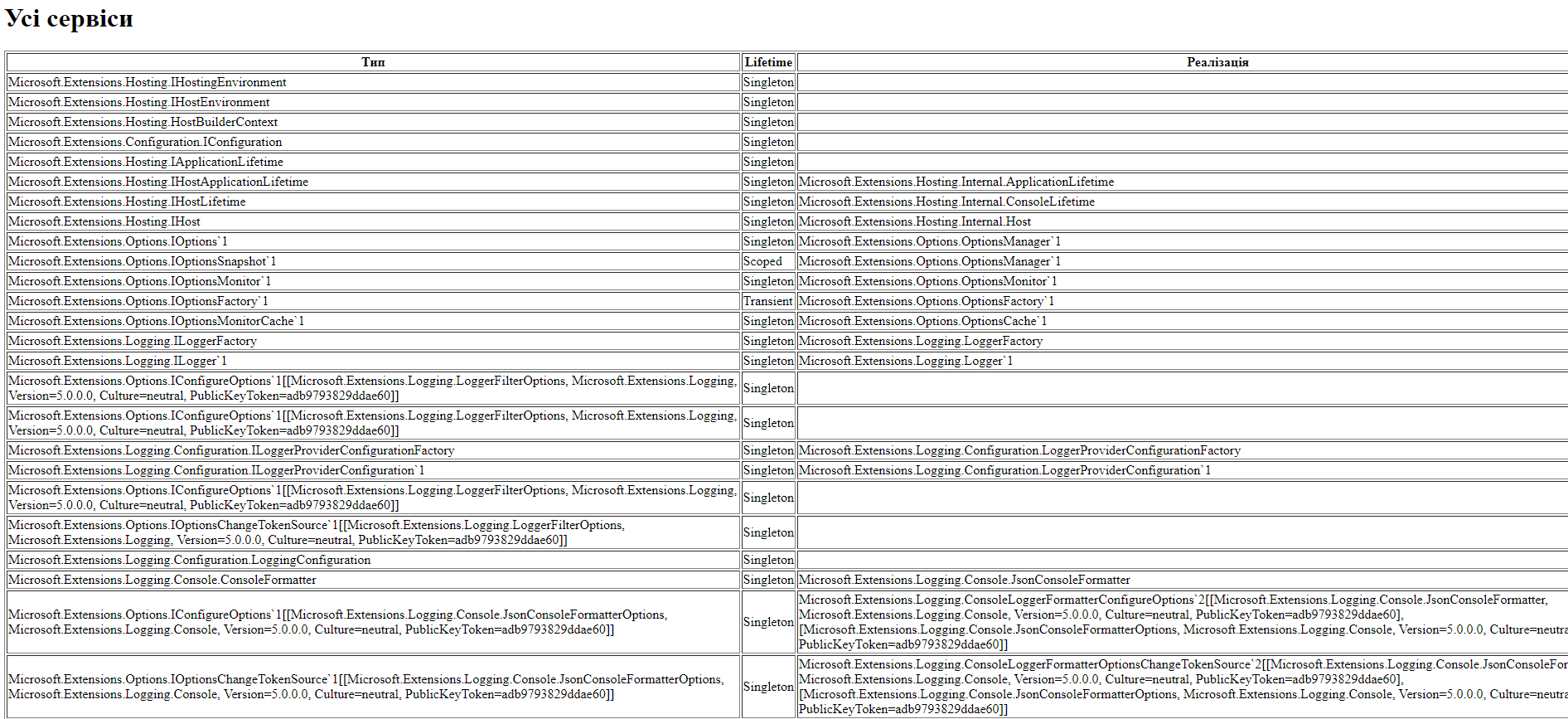 ASP.NET Core 5 / Лекція 02 / Слайд 15
Створення власних сервісів
Ми можемо використовувати вбудовані сервіси (такі як IWebHostEnvironment) або сервіси, які представляє ASP.NET Core і які потрібно додати у додаток типу MVC.
Можна також створювати власні сервіси. Для цього треба:
1. Додамо у проект папку Services. В ній оголосимо новий інтерфейс IMessageSender.
public interface IMessageSender {
   string Send();
}
2. Додамо у папку Services два класи, які будуть реалізовувати даний інтерфейс.
ASP.NET Core 5 / Лекція 02 / Слайд 16
Реалізуємо перший клас EmailMessageSender:
public class EmailMessageSender : IMessageSender
{
   public string Send()
   {
      return "Sent by Email";
   }
}
Реалізуємо перший клас SmsMessageSender:
public class SmsMessageSender : IMessageSender
{
   public string Send()
   {
      return "Sent by SMS";
   }
}
ASP.NET Core 5 / Лекція 02 / Слайд 17
Використовуємо функціональні можливості інтерфейсу IMessageSender у класі Startup:
public class Startup {
   public void ConfigureServices(IServiceCollection services) {
      services.AddTransient<IMessageSender, EmailMessageSender>();
   }
   public void Configure(IApplicationBuilder app,
       Microsoft.AspNetCore.Hosting.IWebHostEnvironment env, 
       IMessageSender messageSender) {
            if (env.IsDevelopment()) {
                app.UseDeveloperExceptionPage();
            }
            app.Run(async (context) => {
                await context.Response.WriteAsync(messageSender.Send());
            });
        }
    }
ASP.NET Core 5 / Лекція 02 / Слайд 18
За допомогою викликуservices.AddTransient<IMessageSender, EmailMessageSender>(); 
у методі ConfigureServices система на місце об’єктів інтерфейса IMessageSender буде передавати екземпляри класу EmailMessageSender. Після додавання в ConfigureServices сервіси можна отримати і використовувати у будь-якій частині додатку. І через параметр метода Configure можна отримувати сервіс та використовувати його.
Оскільки метод AddTransient встановив залежність між IMessageSender та EmailMessageSender, то у браузері виводиться повідомлення «Sent by email.».
ASP.NET Core 5 / Лекція 02 / Слайд 19
При цьому необов’язково розділяти визначення сервісу у вигляді інтерфейсу та його реалізацію у вигляді класу.
Наприклад, реалізуємо клас TimeService:
public class TimeService
{
    public string GetTime() => System.DateTime.Now.ToString("hh:mm:ss");
}
Використаємо цей клас у якості сервісу у класі Startup:
public class Startup {
   public void ConfigureServices(IServiceCollection services) {
      services.AddTransient<TimeService>();
   }
   public void Configure(IApplicationBuilder app, TimeService timeService) {
      app.Run(async (context) => {
         context.Response.ContentType = "text/html; charset=utf-8";
         await context.Response.WriteAsync($"Поточний час: {timeService?.GetTime()}");
      });
   }
}
ASP.NET Core 5 / Лекція 02 / Слайд 20
Часто для сервісів створюють власні методи додавання у вигляді методів розширення для інтерфейсу IServiceCollection.
public static class ServiceProviderExtensions
{
   public static void AddTimeService(this IServiceCollection services)
   {
       services.AddTransient<TimeService>();
   }
}
І тепер використаємо цей метод:
public void ConfigureServices(IServiceCollection services)
{
   services.AddTimeService();
}
ASP.NET Core 5 / Лекція 02 / Слайд 21
Передача залежностей
В ASP.NET Core ми можемо отримати додані у додаток сервіси різними способами:
через конструктор класу (за виключенням конструктора класу Startup);
через параметр методу Configure класу Startup;
через параметр методу Invoke компонента middleware;
через властивість RequestServices контексту запиту HttpContext у компонентах middleware (service locator);
через властивість ApplicationServices об’єкта IApplicationBuilder у класі Startup.
ASP.NET Core 5 / Лекція 02 / Слайд 22
Для демонстрації візьмемо проект ASP.NET Core типу Empty.
Визначимо типи IMessageSender та EmailMessageSender:
public interface IMessageSender
{
    string Send();
}
public class EmailMessageSender : IMessageSender
{
     public string Send()
     {
         return "Sent by Email";
     }
}
Параметр метода Configure
Метод Configure дозволяє напряму отримувати залежність в якості параметра метода.
ASP.NET Core 5 / Лекція 02 / Слайд 23
public class Startup
{

   public void ConfigureServices(IServiceCollection services)
   {
       services.AddTransient<IMessageSender, EmailMessageSender>();
   }

   // Отримуємо залежність IMessageSender
   public void Configure(IApplicationBuilder app, IMessageSender sender)
   {
       app.Run(async (context) =>
       {
           await context.Response.WriteAsync(sender.Send());
       });
   }
}
Даний спосіб може використовуватися тільки у класі Startup.
ASP.NET Core 5 / Лекція 02 / Слайд 24
Конструктори
Вбудована у ASP.NET Core система впровадження залежностей використовує конструктори класів для передачі усіх залежностей.
Відповідно у конструкторі контролера ми можемо отримати залежність.
Конструктор є найкращим варіантом для отримання залежностей.
Наприклад, нехай у проекті визначено клас:
public class MessageService {
   IMessageSender _sender;
   public MessageService(IMessageSender sender) { _sender = sender; }
   public string Send() { return _sender.Send(); }
}
ASP.NET Core 5 / Лекція 02 / Слайд 25
Тут через конструктор класу передається залежність від IMessageSender.
Причому тут невідомо, що це буде за реалізація інтерфейсу IMessageSender.
Змінимо клас Startup для використання MessageService:
public class Startup {
   public void ConfigureServices(IServiceCollection services) {
      services.AddTransient<IMessageSender, EmailMessageSender>();
      services.AddTransient<MessageService>();
   }

   public void Configure(IApplicationBuilder app, MessageService messageService) {
      app.Run(async (context) => {
         await context.Response.WriteAsync(messageService.Send());
      });
   }
}
ASP.NET Core 5 / Лекція 02 / Слайд 26
Щоб використовувати клас MessageService, він впроваджується у вигляді сервісу. Оскільки це окремий клас, то метод services.AddTransient типізується одним цим типом MessageService. Тобто класи, які використовують сервіси, самі можуть виступати у якості сервісів.
Однак клас MessageService використовує залежність IMessageSender, яка передається через конструктор, але нам потрібно також встановити і цю залежність:
services.AddTransient<IMessageSender, EmailMessageSender>();
Коли при обробці запиту буде використовуватися клас MessageService, для створення об’єкта цього класу буде викликатися провайдер сервісів.
ASP.NET Core 5 / Лекція 02 / Слайд 27
Провайдер сервісів перевірить конструктор класу MessageService на наявність залежностей. Потім створює об’єкти для всіх використаних залежностей і передає їх у конструктор.
У методі Configure сервіс MessageService передається у якості параметра і бере участь в обробці запиту.
Даний спосіб може застосовуватися для передачі залежностей у конструктор будь-якого класу, крім Startup.
ASP.NET Core 5 / Лекція 02 / Слайд 28
HttpContext.RequestServices
Об’єкт HttpContext.RequestServices представляє доступ до усіх впроваджених залежностей за допомогою своїх методів:
GetService<Сервіс>(): використовує провайдер сервісів для створення об’єкта, який представляє тип Сервіс. У випадку, якщо у провайдері сервісів для даного сервіса не встановлена залежність, то повертається значення null;
GetRequiredService<Сервіс>(): використовує провайдер сервісів для створення об’єкта, який представляє тип Сервіс. У випадку якщо у провайдері сервісів для даного сервіса не встановлена залежність, то генерує виключення.
ASP.NET Core 5 / Лекція 02 / Слайд 29
Даний патерн отримання сервісу еще називається service locator, і, як правило, не рекомендується до викоритання.
Наприклад, змінимо клас Startup:
public class Startup
{
   public void ConfigureServices(IServiceCollection services)
   {
      services.AddTransient<IMessageSender, EmailMessageSender>();
   }
   public void Configure(IApplicationBuilder app)
   {
      app.Run(async (context) =>
      {
         IMessageSender messageSender =
              context.RequestServices.GetService<IMessageSender>();
         context.Response.ContentType = "text/html;charset=utf-8";
         await context.Response.WriteAsync(messageSender.Send());
      });
   }
}
ASP.NET Core 5 / Лекція 02 / Слайд 30
ApplicationServices
Ще один схожий спосіб представляє отримання сервісів через властивість ApplicationServices об’єкта IApplicationBuilder, який передається у якості параметра у метод Configure класу Startup:
public class Startup {
   public void ConfigureServices(IServiceCollection services) {
      services.AddTransient<IMessageSender, EmailMessageSender>();
   }
   public void Configure(IApplicationBuilder app) {
      app.Run(async (context) => {
         IMessageSender messageSender =
             app.ApplicationServices.GetService<IMessageSender>();
         context.Response.ContentType = "text/html;charset=utf-8";
         await context.Response.WriteAsync(messageSender.Send());
      });
   }
}
ASP.NET Core 5 / Лекція 02 / Слайд 31
Метод Invoke/InvokeAsync компонентів middleware
Подібно тому, як залежності передаються у метод Configure у класі Startup, так само їх можна передати у метод Invoke компонента middleware.
Наприклад, визначимо наступний компонент:
using Microsoft.AspNetCore.Http;
using System.Threading.Tasks;
public class MessageMiddleware {
    private readonly RequestDelegate _next;
    public MessageMiddleware(RequestDelegate next) {
        this._next = next;
    }
    public async Task InvokeAsync(HttpContext context, IMessageSender messageSender) {
        context.Response.ContentType = "text/html;charset=utf-8";
        await context.Response.WriteAsync(messageSender.Send());
    }
}
ASP.NET Core 5 / Лекція 02 / Слайд 32
Застосуємо компонент для обробки запиту у класі Startup:
public class Startup
{
    public void ConfigureServices(IServiceCollection services)
    {
        services.AddTransient<IMessageSender, EmailMessageSender>();
    }
    public void Configure(IApplicationBuilder app)
    {
        app.UseMiddleware<MessageMiddleware>();
    }
}
ASP.NET Core 5 / Лекція 02 / Слайд 33
Життєвий цикл залежностей
Використовуючи різні методи впровадження залежностей, можна керувати життєвим циклом створюваних сервісів.
Сервіси, які створюються механізмом Dependency Injection, можуть представляти один з наступних типів:
Transient – при кожному зверненні до сервісу створюється новий об’єкт сервісу. Така модель підходить для сервісів, які не зберігають дані про стан.
Scoped – для кожного запиту створюється свій об’єкт сервісу. Тобто, якщо протягом одного запиту є декілька звернень до одного сервісу, то при всіх цих зверненнях буде використано один і той самий об’єкт.
ASP.NET Core 5 / Лекція 02 / Слайд 34
Singleton – об’єкт сервісу створюється при першому зверненні до нього, всі інші запити використовують один і той самий раніше створений об’єкт.
Для створення кожного типу сервісу призначені відповідні методи AddTransient(), AddScoped() і AddSingleton().
Для прикладу використання механізму впровадження залежностей, визначимо найпростіший сервіс. Для цього створимо папку Services і в неї додамо інтерфейс ICounter:
public interface ICounter
{
    int Value { get; }
}
ASP.NET Core 5 / Лекція 02 / Слайд 35
Додамо у цю ж папку Services клас RandomCounter, який буде реалізовувати даний інтерфейс:
public class RandomCounter : ICounter
{
    static Random Rnd = new Random();
    private int _value;
    public RandomCounter()
    {
        _value = Rnd.Next(0, 1000000);
    }
    public int Value
    {
        get { return _value; }
    }
}
Мета даного класу полягає у генерації деякого випадкового числа у діапазоні від 0 до 1000000.
ASP.NET Core 5 / Лекція 02 / Слайд 36
У папку Services також додамо новий клас CounterService:
public class CounterService
{
    protected internal ICounter Counter { get; }
    public CounterService(ICounter counter)
    {
        Counter = counter;
    }
}
Даний клас просто встановлює об’єкт ICounter, що передається через конструктор.
Для роботи з сервісами визначимо компонент middleware, який назвемо CounterMiddleware:
ASP.NET Core 5 / Лекція 02 / Слайд 37
public class CounterMiddleware {
    private readonly RequestDelegate _next;
    private int i = 0; // лічильник запитів
    public CounterMiddleware(RequestDelegate next) {
        _next = next;
    }
    public async Task InvokeAsync(HttpContext httpContext, ICounter counter, CounterService counterService) {
        i++;
        httpContext.Response.ContentType = "text/html;charset=utf-8";
        await httpContext.Response.WriteAsync(
           $"Запит {i}; Counter: {counter.Value};                         Service: {counterService.Counter.Value}");
    }
}
Для отримання залежностей тут використовується метод InvokeAsync, у який передаються дві залежності ICounter та CounterService.
ASP.NET Core 5 / Лекція 02 / Слайд 38
Для тестування сервісів змінимо код класу Startup:
public class Startup {
    public void ConfigureServices(IServiceCollection services) {
        services.AddTransient<ICounter, RandomCounter>();
        services.AddTransient<CounterService>();
    }
    public void Configure(IApplicationBuilder app) {
        app.UseMiddleware<CounterMiddleware>();
    }
}
У методі Configure класу CounterMiddleware вбудовується у конвейер обробки запиту.
Для того, щоб передати потрібні залежності, необхідно викликати у методі ConfigureServices() один з методів, який визначає життєвий цикл залежностей.
ASP.NET Core 5 / Лекція 02 / Слайд 39
Метод AddTransient створює transient-об’єкти. Такі об’єкти створюються при кожному зверненні до них. Даний метод має ряд перевантажених версій:
AddTransient(Type serviceType)
AddTransient(Type serviceType, Type implementationType)
AddTransient(Type serviceType, Func<IServiceProvider,object> implementationFactory)
AddTransient<TService>()
AddTransient<TService, TImplementation>()
AddTransient<TService>(Func<IServiceProvider,TService> implementationFactory)
AddTransient<TService, TImplementation>(Func<IServiceProvider,TImplementation> implementationFactory)
ASP.NET Core 5 / Лекція 02 / Слайд 40
В результаті запуску проекту отримаємо такий результат:
CounterMiddleware отримує об’єкт ICounter, для якого створюється один екземпляр класу RandomCounter.
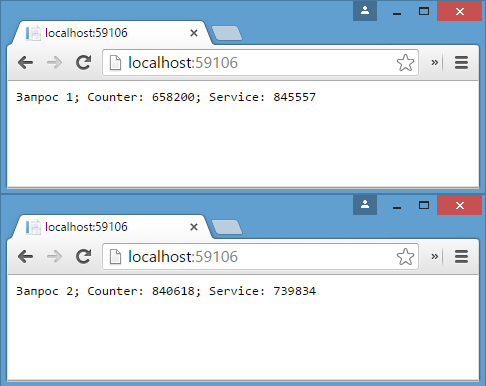 CounterMiddleware також отримує об’єкт CounterService, який також використовує ICounter. І для цього ICounter буде створюватися другий екземпляр класу RandomCounter.
ASP.NET Core 5 / Лекція 02 / Слайд 41
Метод AddScoped створює один екземпляр об’єкта для всього запиту. Він має ті ж перевантажені версії, що і AddTransient.
Для його застосування змінимо метод ConfigureServices() у класі Startup:
public void ConfigureServices(IServiceCollection services)
{
    services.AddScoped<ICounter, RandomCounter>();
    services.AddScoped<CounterService>();
}
ASP.NET Core 5 / Лекція 02 / Слайд 42
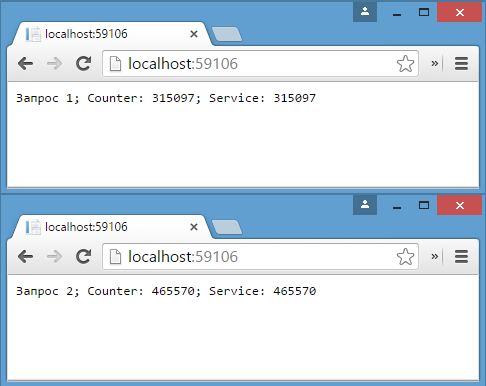 Тепер в рамках одного і того ж запиту і CounterMiddleware і сервіс CounterService будуть використовувати один і той самий об’єкт RandomCounter.
При наступному запиті до додатку буде згенеровано новий об’єкт RandomCounter.
ASP.NET Core 5 / Лекція 02 / Слайд 43
Метод AddSingleton створює один об’єкт для усіх наступних запитів, при цьому об’єкт створюється тільки тоді, коли він безпосередньо потрібний. Даний метод має такі ж перевантажені методи, що і AddTransient і AddScoped.
Для застосування AddSingleton змінимо метод ConfigureServices():
public void ConfigureServices(IServiceCollection services)
{
    services.AddSingleton<ICounter, RandomCounter>();
    services.AddSingleton<CounterService>();
}
ASP.NET Core 5 / Лекція 02 / Слайд 44
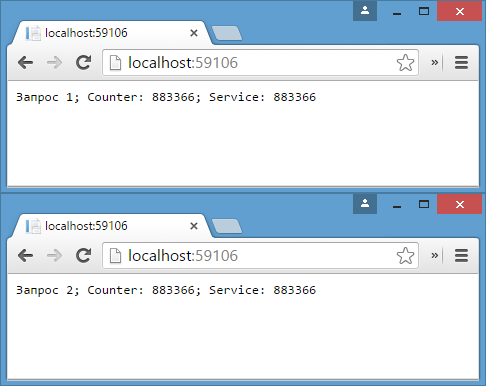 І у цьому випадку при декількох послідовних запитах ми отримаємо такий результат.
Як можна помітити, всі три методи впровадження залежностей мають один і той самий принцип використання, різниця лише у назві метода.
ASP.NET Core 5 / Лекція 02 / Слайд 45
Для створення singleton-об’єктів необов’язково покладатися на механізм DI. Ми його можемо самостійно створювати і передавати у потрібний метод:
public void ConfigureServices(IServiceCollection services)
{
    RandomCounter rndCounter = new RandomCounter();
    services.AddSingleton<ICounter>(rndCounter);    services.AddSingleton<CounterService>(
                           new CounterService(rndCounter));
}
ASP.NET Core 5 / Лекція 02 / Слайд 46
Ряд перевантажених версій у всіх трьох методів в якості параметра можуть приймати фабрику сервісів - Func<IServiceProvider, object> implementationFactory, яка керує створенням об’єктів сервісів. Фабрика дозволяє нам застосувати більш складну логіку по створенню сервісу, наприклад, можна додати перевірку умову створення:
public void ConfigureServices(IServiceCollection services)
{
    services.AddTransient<RandomCounter>();
    services.AddTransient<ICounter>(provider => {	     var counter = provider.GetService<RandomCounter>();          return counter;     });    services.AddTransient<CounterService>();}
ASP.NET Core 5 / Лекція 02 / Слайд 47
Для прикладу нехай у нас є залежність IMessageSender і дві її реалізації EmailMessageSender і SmsMessageSender:
services.AddTransient<IMessageSender>(provider => {
    if (DateTime.Now.Hour >= 12) 
          return new EmailMessageSender();
    return new SmsMessageSender();
});
ASP.NET Core 5 / Лекція 02 / Слайд 48
Застосування сервісів у middleware
Після додавання сервісів у класі Startup вони стають доступні додатку, у томі числі і в кастомних компонентах middleware.
В middleware ми можемо отримати залежності трьома способами:
через конструктор 
через параметр метода Invoke / InvokeAsync
через властивість HttpContext.RequestServices
При цьому потрібно враховувати, що компоненти middleware створюються при створенні класу Startup і живуть протягом всього життєвого циклу додатку.
ASP.NET Core 5 / Лекція 02 / Слайд 49
Тобто при наступних запитах ASP.NET Core використовує раніше створений компонент. І це вносить деякі обмеження на використання залежностей у middleware.
Зокрема, якщо в конструктор передається transient-сервіс, який створюється при кожному зверненні до нього, то при наступних запитах будемо використовувати той самий сервіс, так як конструктор middleware викликається один раз – при створенні додатку.
Наприклад, оголосимо сервіс TimeService:
public class TimeService {
        public TimeService() {
            Time = System.DateTime.Now.ToString("hh:mm:ss");
        }
        public string Time { get; }
}
ASP.NET Core 5 / Лекція 02 / Слайд 50
В конструкторі встановлюється властивість, яка зберігає поточний час у вигляді рядка.
Додамо новий компонент TimerMiddleware, який буде використовувати цей сервіс для виведення часу на веб-сторінку:
public class TimerMiddleware {
        private readonly RequestDelegate _next;
        TimeService _timeService;
        public TimerMiddleware(RequestDelegate next, TimeService timeService) {
            _next = next;
            _timeService = timeService;
        }
        public async Task InvokeAsync(HttpContext context)  {
            if (context.Request.Path.Value.ToLower() == "/time") {
                context.Response.ContentType = "text/html; charset=utf-8";
                await context.Response.WriteAsync(                     $"Поточний час: {_timeService?.Time}");
            }
            else
                await _next.Invoke(context);
	 }
}
ASP.NET Core 5 / Лекція 02 / Слайд 51
Якщо сервіс TimeService додається в методі ConfigureServices(),
то ми зможемо отримати його через конструктор класу TimerMiddleware.
Логіка компонента передбачає, що, якщо рядок запиту рівний рядку «time», то з допомогою TimeService повертається поточний час.
Інакше ми просто звертаємось до наступного делегата у конвейері обробки запиту.
Використовуємо даний компонент у класі Startup:
ASP.NET Core 5 / Лекція 02 / Слайд 52
public class Startup
{
        public void ConfigureServices(IServiceCollection services)
        {
            services.AddTransient<TimeService>();
        }
        public void Configure(IApplicationBuilder app)
        {
            app.UseMiddleware<TimerMiddleware>();
            app.Run(async (context) =>
            {
                await context.Response.WriteAsync("Hello World!");
            });
        }
}
ASP.NET Core 5 / Лекція 02 / Слайд 53
В результаті, якщо ми  використаємо в адресному рядку «time», то додаток покаже поточний час:
Однак, скільки разів ми не зверталися б за цим шляхом, весь час будемо отримувати один і той же час, як об’єкт TimerMiddleware був створений ще при першому запуску.
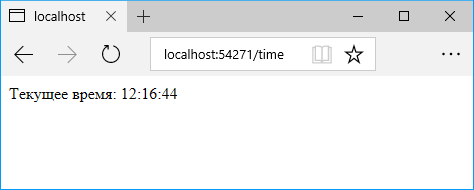 Тому передача через конструктор middleware більше підходить до сервісів з життєвим циклом Singleton, які створюються один раз для усіх наступних запитів.
ASP.NET Core 5 / Лекція 02 / Слайд 54
Якщо ж в middleware необхідно використовувати сервіси з життєвим циклом Scoped або Transient, то краще їх передавати через параметр метода Invoke / InvokeAsync:
public class TimerMiddleware {
        private readonly RequestDelegate _next;
        public TimerMiddleware(RequestDelegate next) {
            _next = next;
        }
        public async Task InvokeAsync(HttpContext context, TimeService timeService) {
            if (context.Request.Path.Value.ToLower() == "/time") {
                context.Response.ContentType = "text/html; charset=utf-8";
                await context.Response.WriteAsync(
                     $"Поточний час: {timeService?.Time}");
            }
            else {
                await _next.Invoke(context);
            }
        }
}
ASP.NET Core 5 / Лекція 02 / Слайд 55
Також можна отримувати сервіси через властивість HttpContext.RequestServices у тих випадках, коли необхідність використання сервісів може залежати від середовища виконання:
public class TimerMiddleware {
        private readonly RequestDelegate _next;
        public TimerMiddleware(RequestDelegate next) {
            _next = next;
        }
        public async Task InvokeAsync(HttpContext context) {
            context.Response.ContentType = "text/html; charset=utf-8";
            if (context.Request.Path.Value.ToLower() == "/time")
            {
                TimeService timeService =
                    context.RequestServices.GetService<TimeService>();
                await context.Response.WriteAsync(
                         $"Поточний час: {timeService?.Time}");
            }
            else { await context.Response.WriteAsync($"Параметр не визначений"); }
        }
}
ASP.NET Core 5 / Лекція 02 / Слайд 56
Singleton-об’єкти і scoped-сервіси
Усі об’єкти, які використовуються в ASP.NET Core, мають три варіанти життєвого циклу.
Singleton-об’єкти створюються один раз при запуску додатку, і при всіх запитах до додатку він використовує один і той же singleton-об’єкт.
До подібних singleton-об’єктів належать, наприклад, компоненти middleware або сервіси, які реєструються за допомогою метода AddSingleton().
Transient-об’єкти створюються кожного разу, коли нам потрібний екземпляр певного класу.
ASP.NET Core 5 / Лекція 02 / Слайд 57
А scoped-об’єкти створюються по одному на кожний запит.
Одні об’єкти або сервіси з допомогою вбудованого механізму DI можна передавати в інші об’єкти.
Найбільш розповсюджений спосіб впровадження об’єктів представляє ін’єкція через конструктор.
Однак, починаючи з ASP.NET Core 2.0 не можна передавати scoped-сервіси в конструктор singleton-об’єктів.
Наприклад, нехай будуть визначені наступні класи:
ASP.NET Core 5 / Лекція 02 / Слайд 58
public interface ITimer {
        string Time { get; }
}

public class Timer : ITimer {
        public Timer() {
            Time = System.DateTime.Now.ToString("hh:mm:ss");
        }
        public string Time { get; }
}

public class TimeService {
        private ITimer _timer;
        public TimeService(ITimer timer) {
            _timer = timer;
        }
        public string GetTime() {
            return _timer.Time;
        }
    }
TimeService отримує через конструктор сервіс ITimer і використовує його для отримання поточного часу.
ASP.NET Core 5 / Лекція 02 / Слайд 59
Нехай також буде визначено компонент middleware TimerMiddleware:
public class TimerMiddleware
    {
        private readonly RequestDelegate _next;
        TimeService _timeService;
        public TimerMiddleware(RequestDelegate next, TimeService timeService)
        {
            _next = next;
            _timeService = timeService;
        }

        public async Task Invoke(HttpContext context)
        {
            context.Response.ContentType = "text/html; charset=utf-8";
            await context.Response.WriteAsync(
                 $"Поточний час: {_timeService?.GetTime()}");
        }
    }
ASP.NET Core 5 / Лекція 02 / Слайд 60
Компонент TimerMiddleware отримає сервіс TimeService і відправляє у відповідь клієнту інформацію про поточний час.
TimerMiddleware є singleton-об’єктом. І тепер у класі Startup зареєструємо сервіс TimeService як scoped-об’єкт.
public class Startup {
        public void ConfigureServices(IServiceCollection services)
        {
            services.AddTransient<ITimer, Timer>();
            services.AddScoped<TimeService>();
        }
        public void Configure(IApplicationBuilder app)
        {
            app.UseDeveloperExceptionPage();
            app.UseMiddleware<TimerMiddleware>();
        }
}
ASP.NET Core 5 / Лекція 02 / Слайд 61
Якщо ми запустимо додаток, то зустрінемось з помилкою типу "InvalidOperationException: Cannot resolve scoped service 'DIApp.TimeService' from root provider.":
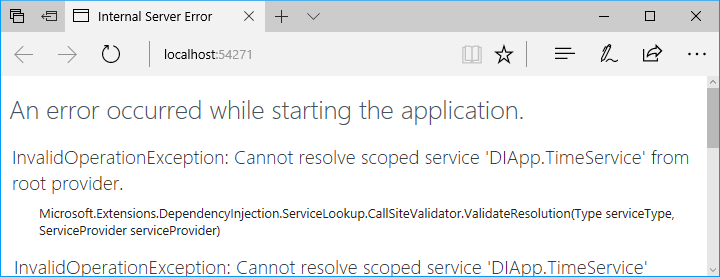 Тобто на момент створення об’єкта TimerMiddleware scoped-сервіс TimeService ще не встановлений, відповідно він використовувати не може. А без створення об’єкта TimeService неможна створити об’єкт TimerMiddleware.
ASP.NET Core 5 / Лекція 02 / Слайд 62
Аналогічна ситуація може виникнути, якщо TimeService як Transient, а сервіс ITimer визначений як Scoped:
public void ConfigureServices(IServiceCollection services)
{
    services.AddScoped<ITimer, Timer>();
    services.AddTransient<TimeService>();
}
В цьому випадку для створення об’єкта TimeService треба отримати сервіс ITimer, але на момент виклику конструктора TimerMiddleware сервіс ITimer ще невизначений:
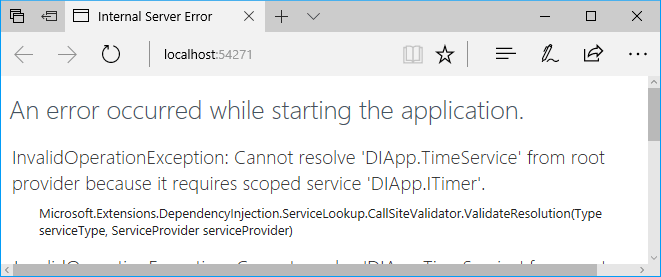 ASP.NET Core 5 / Лекція 02 / Слайд 63
Для виходу з цієї ситуації ні TimeService, ні ITimer не повинні мати життєвий цикл Scoped. Тобто це може бути Transient або Singleton.
Розглянемо ще одну ситуацію, з якою можна зустрітися в будь-якій частині додатку, а не тільки у конструкторі middleware, коли сервіс TimeService представляє singleton, а ITimer - scoped-об’єкт:
public void ConfigureServices(IServiceCollection services) {
     services.AddScoped<ITimer, Timer>();
     services.AddSingleton<TimeService>();
}
І, припустимо, ці сервіси використовуються у TimerMiddleware безпосередньо при обробці запиту у методі Invoke / InvokeAsync:
ASP.NET Core 5 / Лекція 02 / Слайд 64
public class TimerMiddleware {
   private readonly RequestDelegate _next;
   public TimerMiddleware(RequestDelegate next) {
      _next = next;
   }

   public async Task InvokeAsync(HttpContext context, TimeService timeService)
   {
      context.Response.ContentType = "text/html; charset=utf-8";
      await context.Response.WriteAsync(
          $"Поточний час: {timeService?.GetTime()}");
   }
}
При запуску додатку знову виникне помилка, але інша: "Cannot consume scoped service 'DIApp.ITimer' from singleton 'DIApp.TimeService'"
Але зміст буде той же самий – не можна по замовчуванню передавати в конструктор singleton-об’єкта scoped-сервіс.
ASP.NET Core 5 / Лекція 02 / Слайд 65